DSP First, 2/e
Lecture 14
Digital Filtering
   of Analog Signals
License Info for DSPFirst Slides
This work released under a Creative Commons License with the following terms:
Attribution
The licensor permits others to copy, distribute, display, and perform the work. In return, licensees must give the original authors credit. 
Non-Commercial
The licensor permits others to copy, distribute, display, and perform the work. In return, licensees may not use the work for commercial purposes—unless they get the licensor's permission.
Share Alike
The licensor permits others to distribute derivative works only under a license identical to the one that governs the licensor's work.
Full Text of the License
This (hidden) page should be kept with the presentation
Aug 2016
© 2003-2016, JH McClellan & RW Schafer
2
READING ASSIGNMENTS
This Lecture:
Chapter 6, Sections 6-6, 6-7 & 6-8

Next Lecture: Chapter 7 (DTFT)
Aug 2016
© 2003-2016, JH McClellan & RW Schafer
3
x(t)
A-to-D
x[n]
y[n]
D-to-A
y(t)
FIR
LECTURE OBJECTIVES
Two Domains: Time & Frequency

Track the spectrum of x[n] thru an FIR Filter: Sinusoid-IN gives Sinusoid-OUT

UNIFICATION: How does the Frequency Response affect x(t) to produce y(t) ?
Aug 2016
© 2003-2016, JH McClellan & RW Schafer
4
TIME & FREQUENCY
FIR DIFFERENCE EQUATION is the TIME-DOMAIN
Aug 2016
© 2003-2016, JH McClellan & RW Schafer
5
x[n]
y[n]
y[n]
x[n]
FIRST DIFFERENCE SYSTEM
Aug 2016
© 2003-2016, JH McClellan & RW Schafer
6
x[n]
y[n]
x[n]
y[n]
Ex:  DELAY by 2 SYSTEM
Aug 2016
© 2003-2016, JH McClellan & RW Schafer
7
x[n]
y[n]
k = 2 ONLY
DELAY by 2 SYSTEM
x[n]
y[n]
Aug 2016
© 2003-2016, JH McClellan & RW Schafer
8
ONLY ONE 
non-ZERO TERM
 for k   at k = nd
GENERAL DELAY PROPERTY
Aug 2016
© 2003-2016, JH McClellan & RW Schafer
9
x[n]
y[n]
x[n]
y[n]
FREQ DOMAIN  TIME ??
START with
Aug 2016
© 2003-2016, JH McClellan & RW Schafer
10
FREQ DOMAIN --> TIME
EULER’s Formula
Aug 2016
© 2003-2016, JH McClellan & RW Schafer
11
MAG
PHASE
PREVIOUS LECTURE REVIEW
SINUSOIDAL INPUT SIGNAL
OUTPUT has SAME FREQUENCY
DIFFERENT Amplitude and Phase
FREQUENCY RESPONSE of FIR
MAGNITUDE vs. Frequency
PHASE vs. Freq
PLOTTING
Aug 2016
© 2003-2016, JH McClellan & RW Schafer
12
FREQ. RESPONSE PLOTS
DENSE GRID (ww) from -p  to  +p
ww = -pi:(pi/100):pi; 
HH = freqz(bb,1,ww)
VECTOR bb contains Filter Coefficients
SP-First:   HH = freekz(bb,1,ww)
Aug 2016
© 2003-2016, JH McClellan & RW Schafer
13
PLOT of FREQ RESPONSE
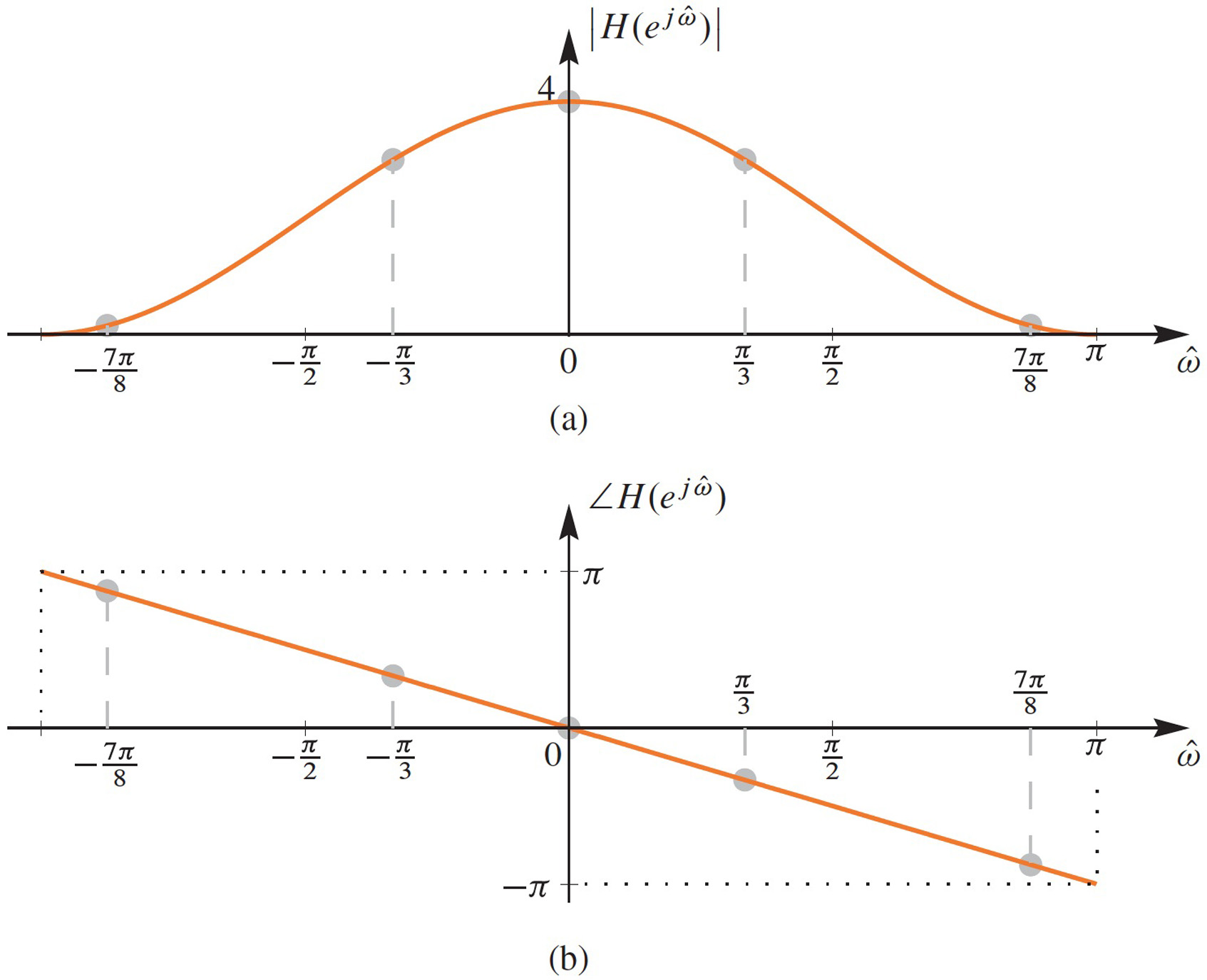 Aug 2016
© 2003-2016, JH McClellan & RW Schafer
14
RESPONSE at p/3
PLOT of FREQ RESPONSE
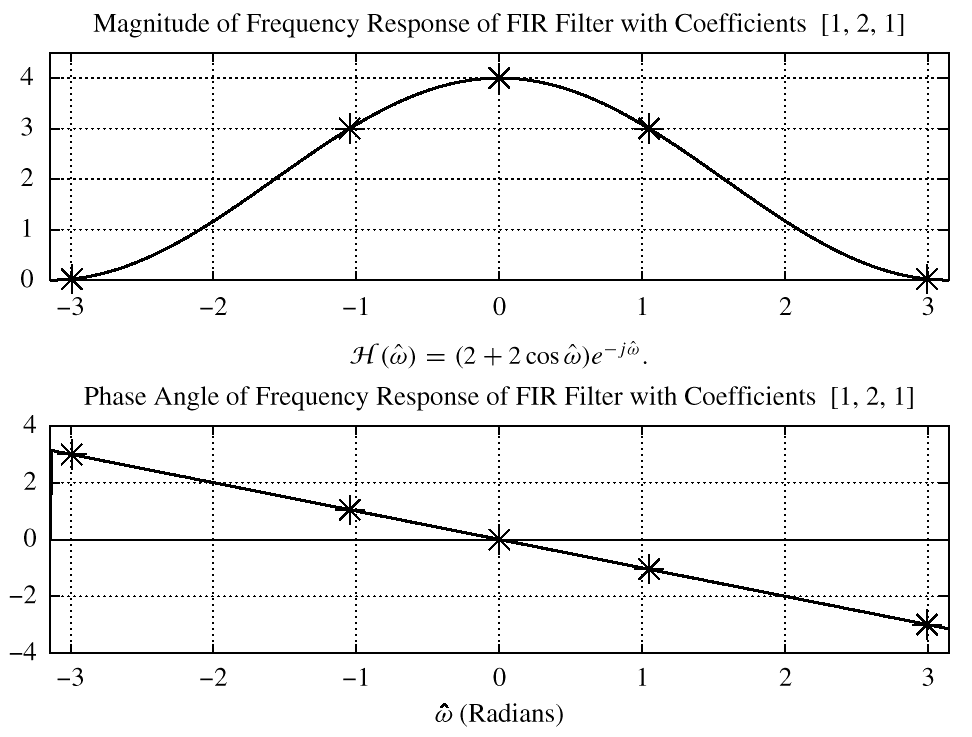 Aug 2016
© 2003-2016, JH McClellan & RW Schafer
15
x[n]
y[n]
EXAMPLE 6.2
Aug 2016
© 2003-2016, JH McClellan & RW Schafer
16
RESPONSE at p/3
PLOT of FREQ RESPONSE
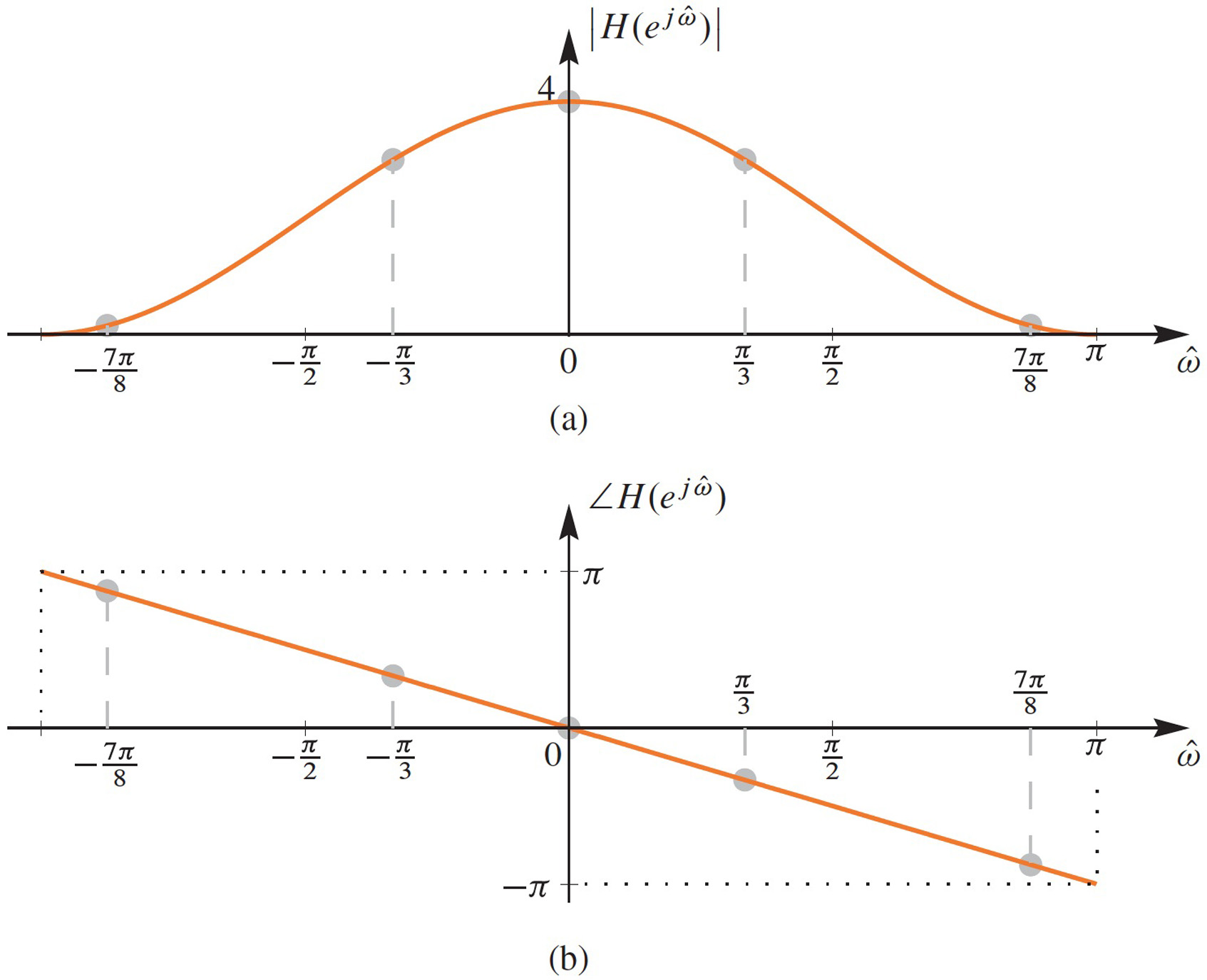 Aug 2016
© 2003-2016, JH McClellan & RW Schafer
17
EXAMPLE 6.2 (answer)
Aug 2016
© 2003-2016, JH McClellan & RW Schafer
18
x[n]
y[n]
EXAMPLE: COSINE INPUT
Aug 2016
© 2003-2016, JH McClellan & RW Schafer
19
EX: COSINE INPUT (ans-1)
Aug 2016
© 2003-2016, JH McClellan & RW Schafer
20
EX: COSINE INPUT (ans-2)
Aug 2016
© 2003-2016, JH McClellan & RW Schafer
21
SINUSOID thru FIR
IF 
Multiply the Magnitudes

Add the Phases
When bk’s are real valued
Aug 2016
© 2003-2016, JH McClellan & RW Schafer
22
DLTI Demo with Sinusoids
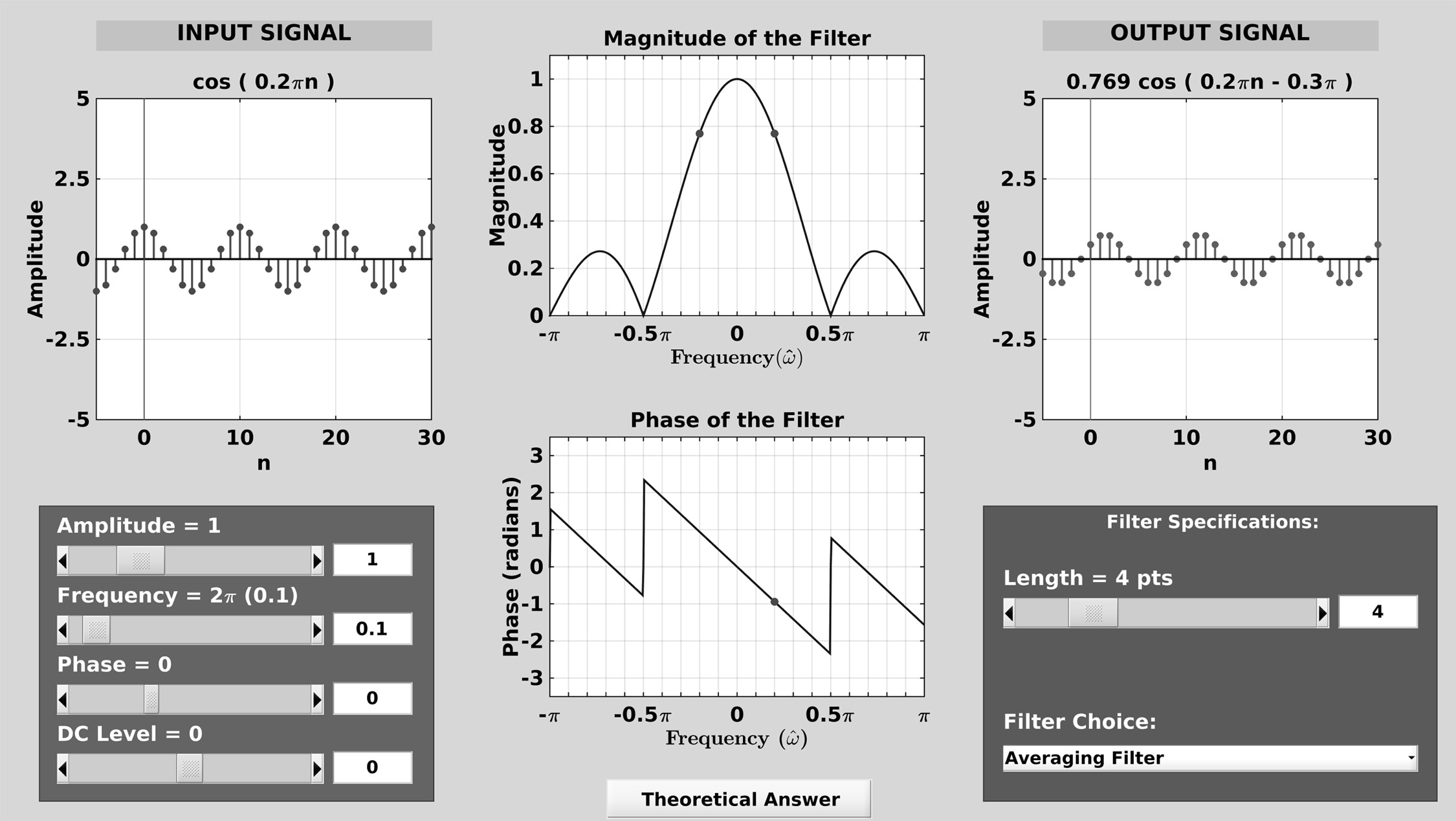 = y[n]
FILTER
x[n]
Aug 2016
© 2003-2016, JH McClellan & RW Schafer
23
y[n]
x[n]
FILTER
LTI Demo with Sinusoids
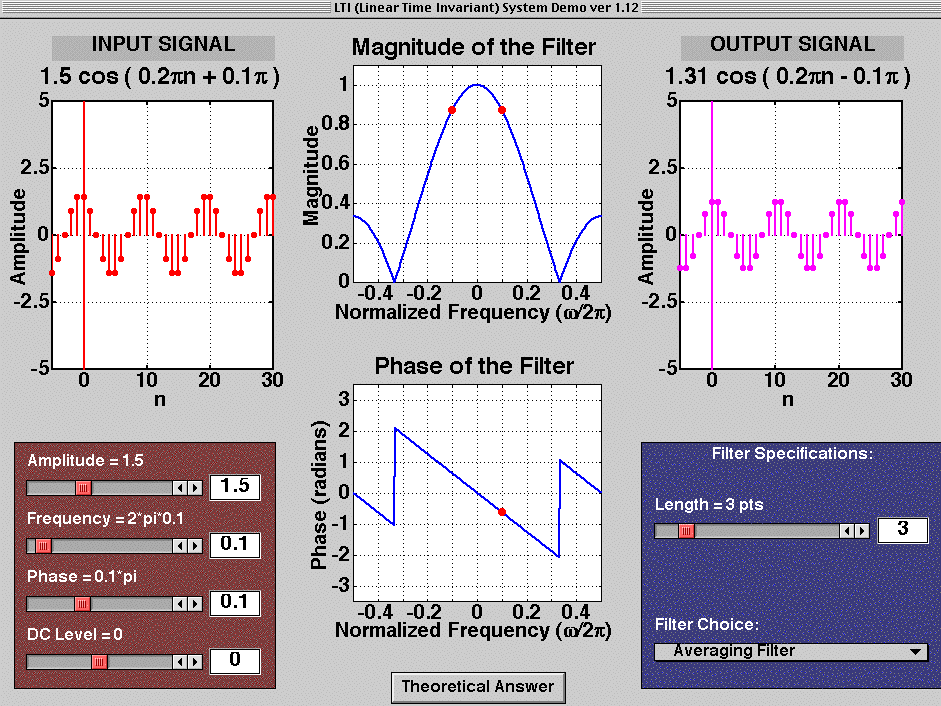 Aug 2016
© 2003-2016, JH McClellan & RW Schafer
24
x(t)
A-to-D
x[n]
y[n]
D-to-A
y(t)
DIGITAL “FILTERING”
SPECTRUM of x(t)   (SUM of SINUSOIDS)
SPECTRUM of x[n] (ALIASING a PROBLEM?)
SPECTRUM y[n]  (FIR Gain or Nulls)
Then, OUTPUT y(t) = SUM of SINUSOIDS
Question: how to characterize the effects of a digital filter on the analog signals?               Answer: Frequency Scaling
Aug 2016
© 2003-2016, JH McClellan & RW Schafer
25
x(t)
A-to-D
x[n]
y[n]
D-to-A
y(t)
FREQUENCY SCALING
TIME SAMPLING:
IF NO ALIASING:
FREQUENCY SCALING
Aug 2016
© 2003-2016, JH McClellan & RW Schafer
26
x(t)
A-to-D
x[n]
y[n]
D-to-A
y(t)
?
250 Hz

25 Hz
11-pt Running Sum Example
Aug 2016
© 2003-2016, JH McClellan & RW Schafer
27
x(t)
A-to-D
x[n]
y[n]
D-to-A
y(t)
?
250 Hz

25 Hz
11-pt AVERAGER Example
Aug 2016
© 2003-2016, JH McClellan & RW Schafer
28
x(t)
A-to-D
x[n]
y[n]
D-to-A
y(t)
D-A FREQUENCY SCALING
TIME SAMPLING:
RECONSTRUCT up to 0.5fs
FREQUENCY SCALING
Aug 2016
© 2003-2016, JH McClellan & RW Schafer
29
x(t)
A-to-D
x[n]
y[n]
D-to-A
y(t)
TRACK the FREQUENCIES
0.5p

.05p
0.5p

.05p
250 Hz

25 Hz
250 Hz

25 Hz
Fs = 1000 Hz
NO new freqs
Aug 2016
© 2003-2016, JH McClellan & RW Schafer
30
NULLS or ZEROS
11-pt Running Sum
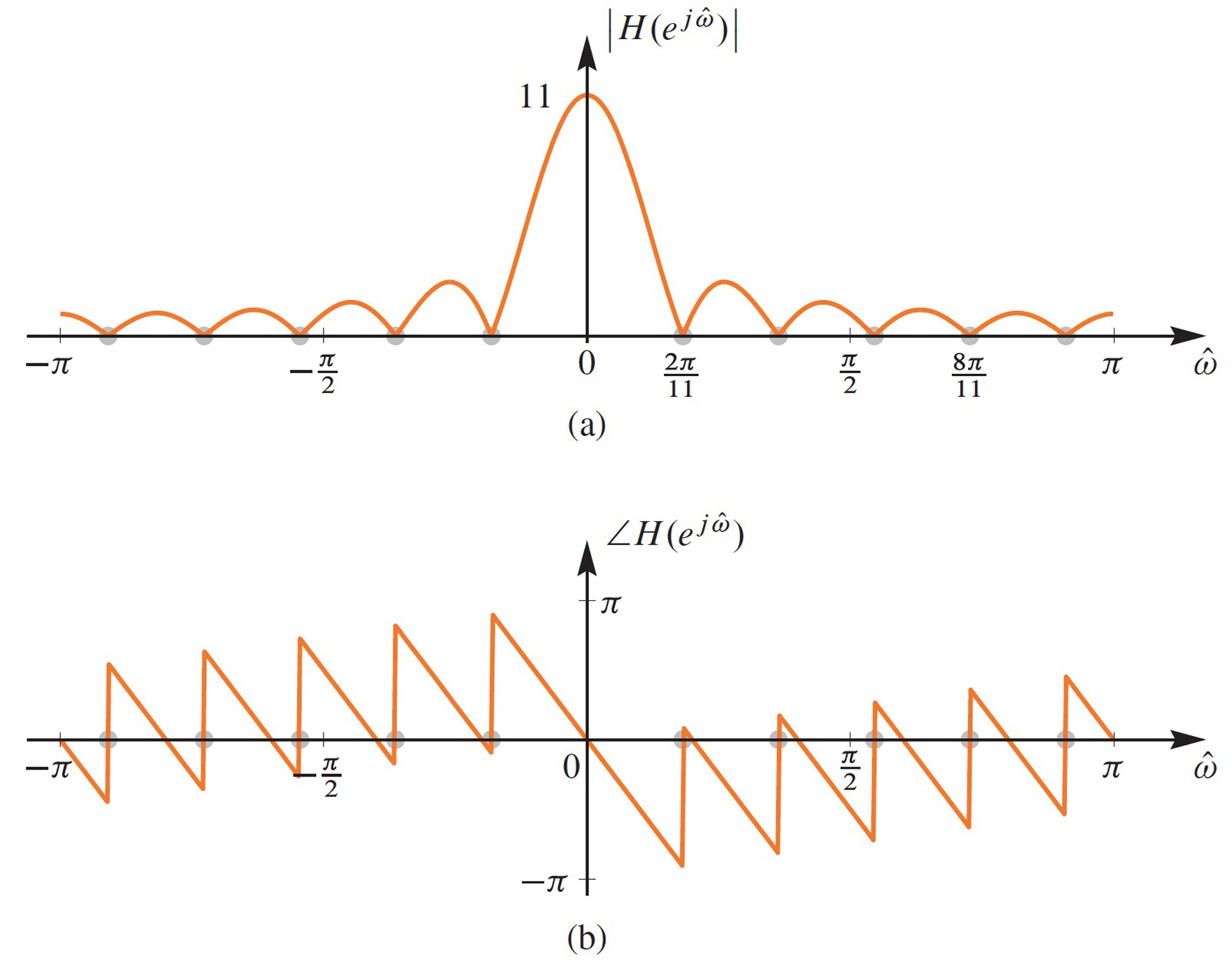 Aug 2016
© 2003-2016, JH McClellan & RW Schafer
31
NULLS or ZEROS
11-pt AVERAGER
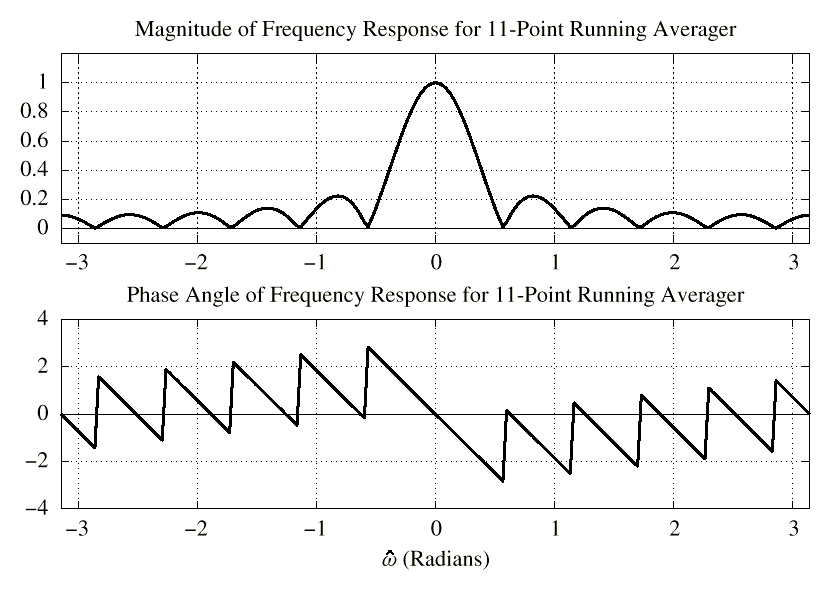 Aug 2016
© 2003-2016, JH McClellan & RW Schafer
32
EVALUATE Freq. Response
Aug 2016
© 2003-2016, JH McClellan & RW Schafer
33
MAG SCALE
PHASE CHANGE
EVALUATE Freq. Response
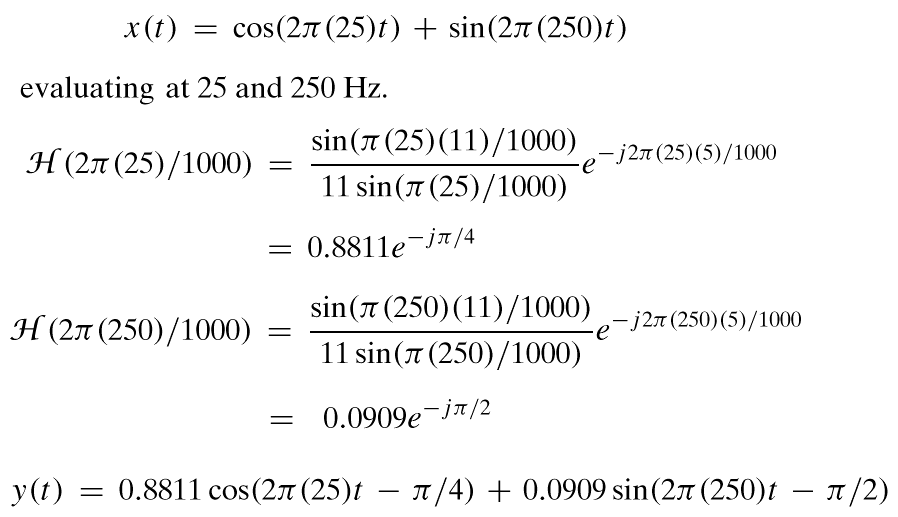 fs = 1000
Aug 2016
© 2003-2016, JH McClellan & RW Schafer
34
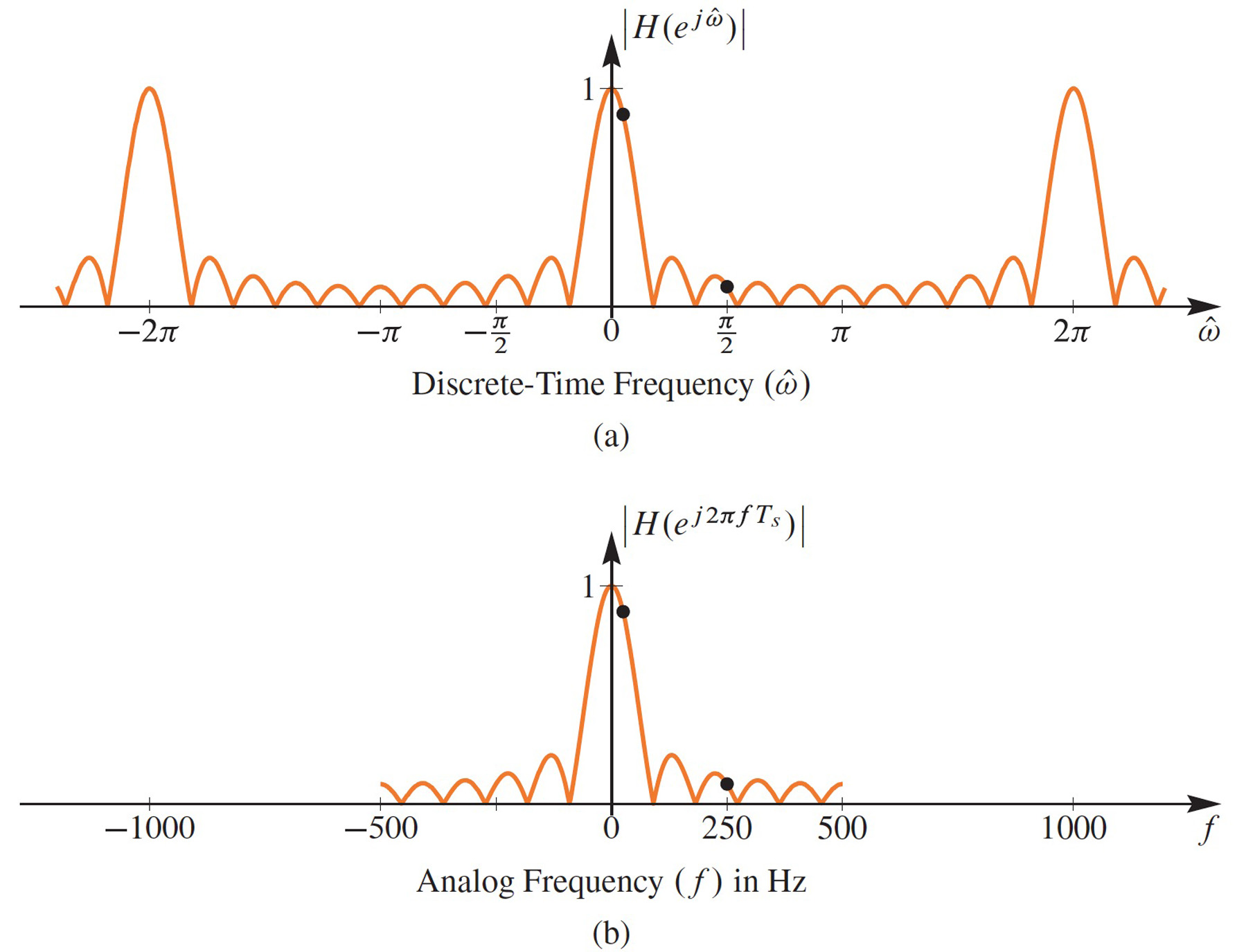 DIGITAL FILTER
EFFECTIVE RESPONSE
LOW-PASS FILTER
Aug 2016
© 2003-2016, JH McClellan & RW Schafer
35
FILTER TYPES
LOW-PASS FILTER (LPF)
BLURRING
ATTENUATES HIGH FREQUENCIES
HIGH-PASS FILTER (HPF)
SHARPENING for IMAGES
BOOSTS THE HIGHS
REMOVES DC
BAND-PASS FILTER 
		(BPF)
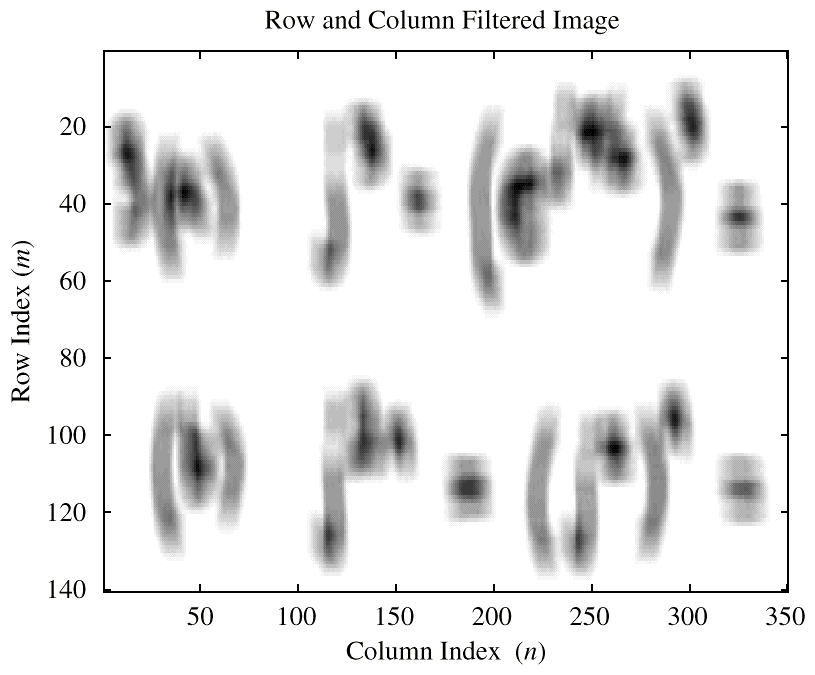 Aug 2016
© 2003-2016, JH McClellan & RW Schafer
36
B & W IMAGE
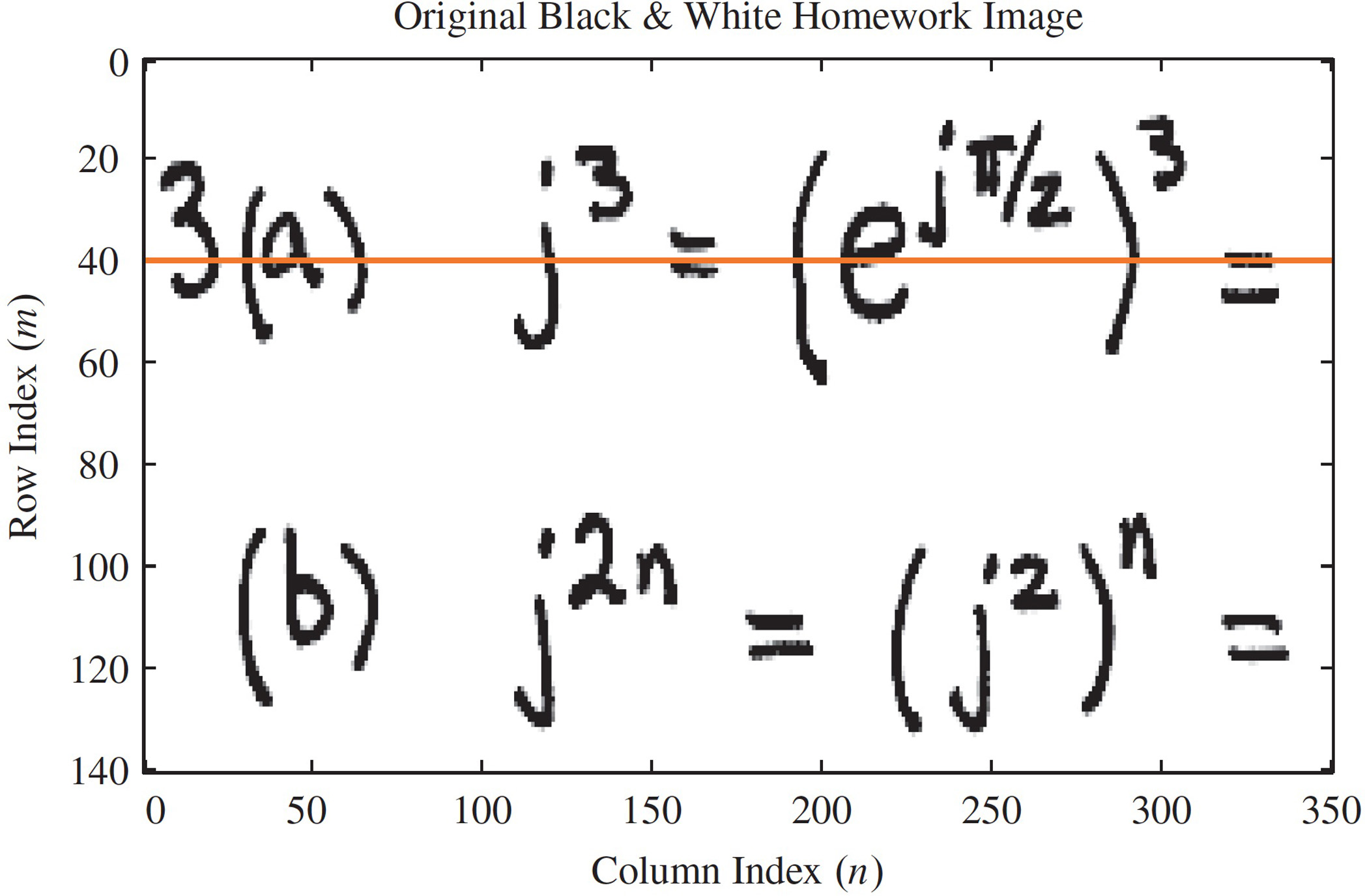 Aug 2016
© 2003-2016, JH McClellan & RW Schafer
37
ROW of B&W IMAGE
BLACK = 255
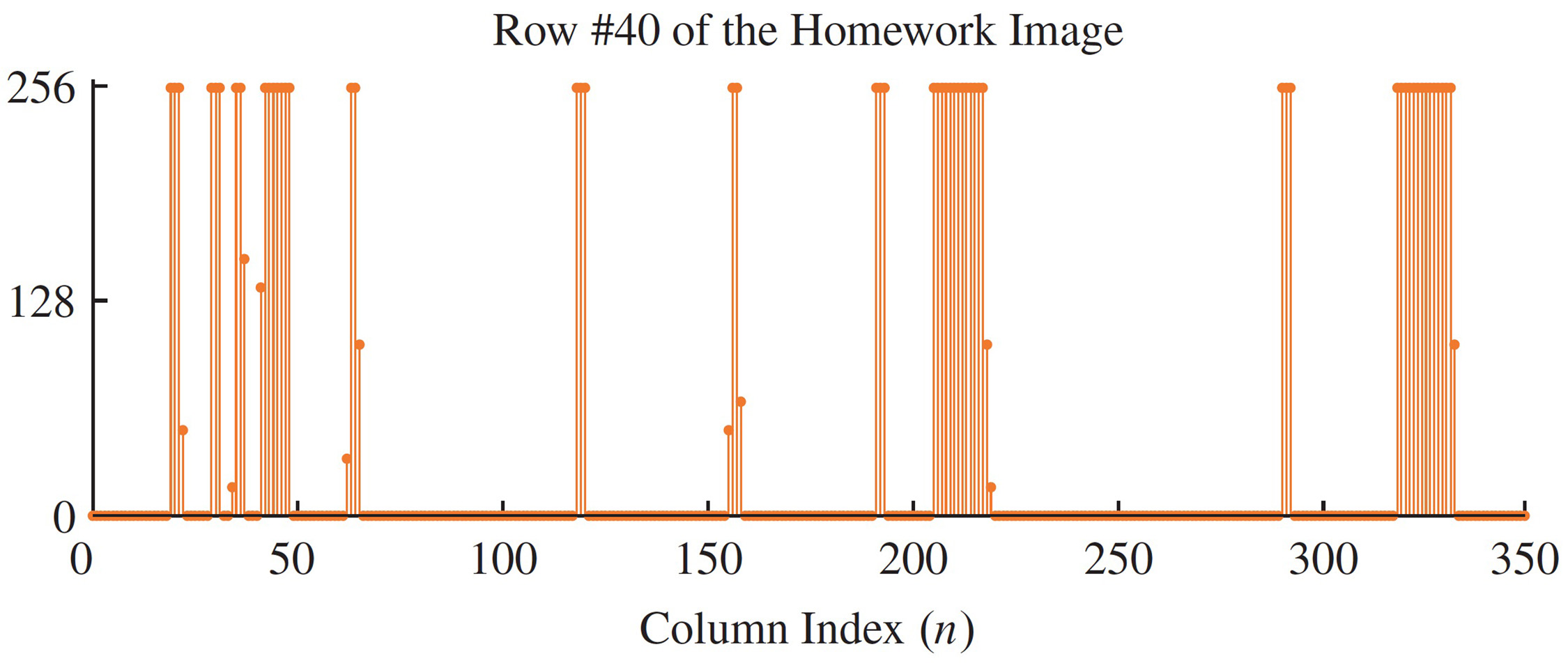 WHITE = 0
Aug 2016
© 2003-2016, JH McClellan & RW Schafer
38
FILTERED ROW of IMAGE
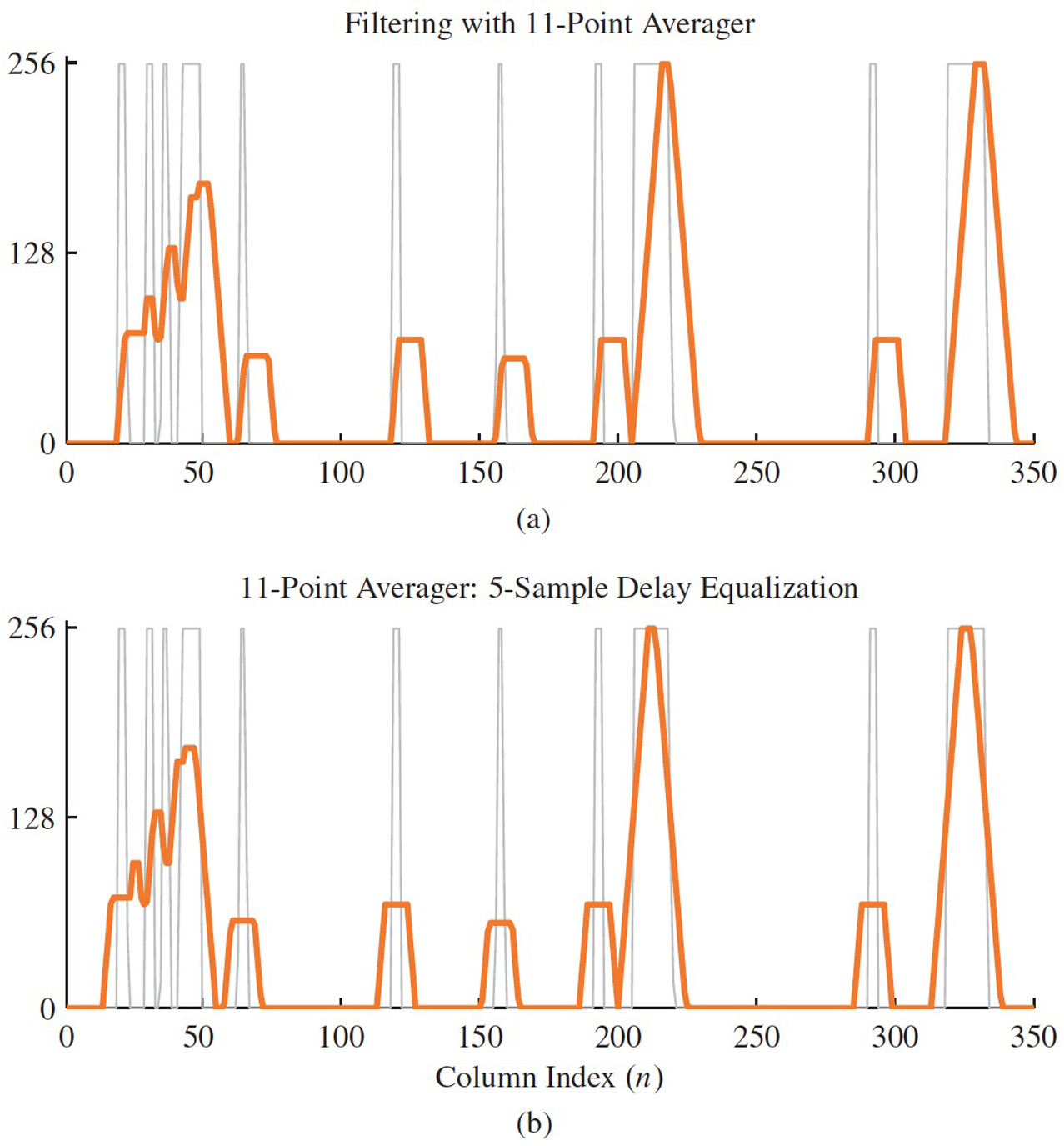 Original is gray
Filtered is orange
DELAY adjusted
 by 5 samples
Aug 2016
© 2003-2016, JH McClellan & RW Schafer
39
IMAGE with COSINE ADDED
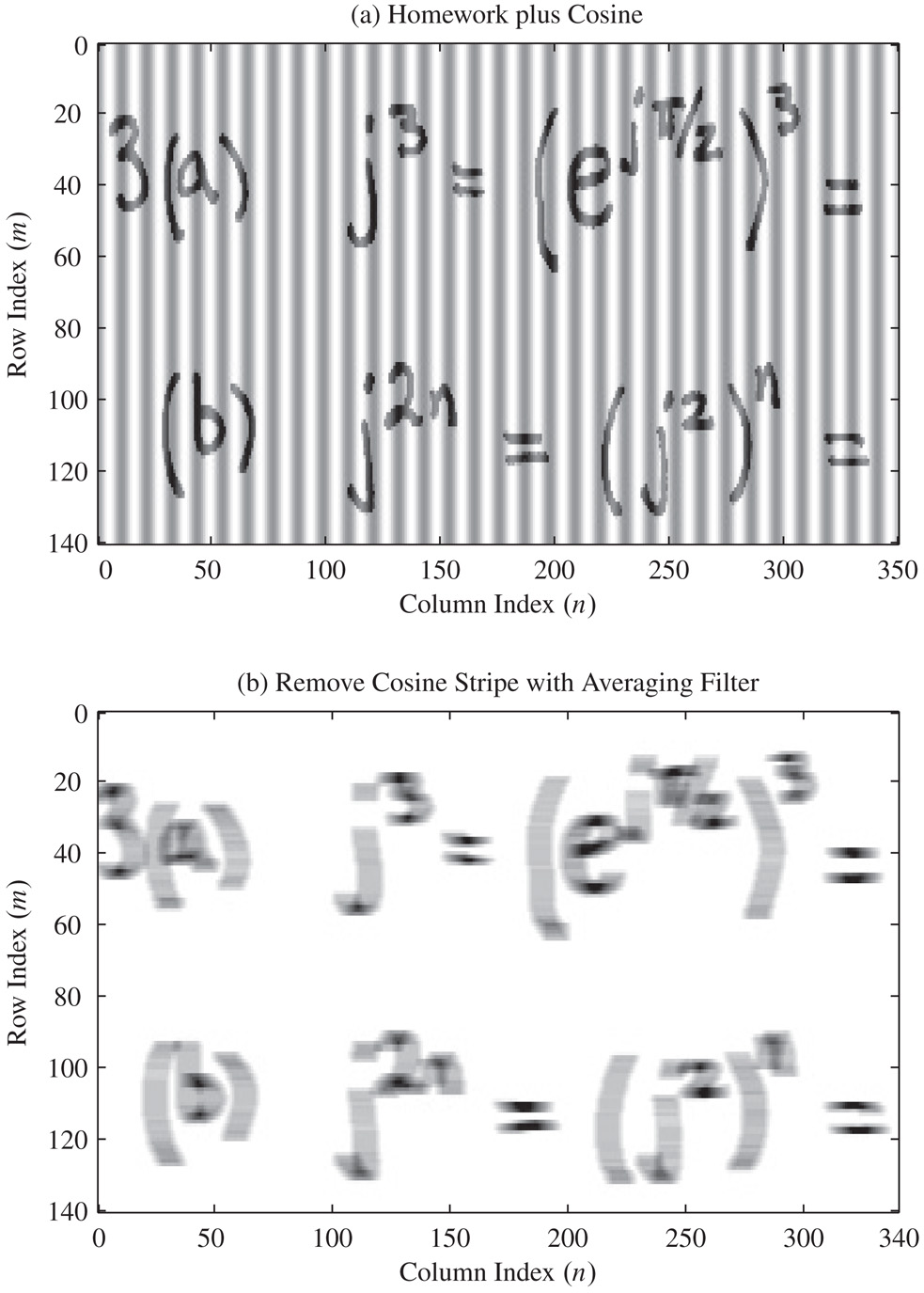 FILTERED 
with 11-pt running average
across horizontal dimension
 yields horizontal blur
Aug 2016
© 2003-2016, JH McClellan & RW Schafer
40
FILTERED B&W IMAGE
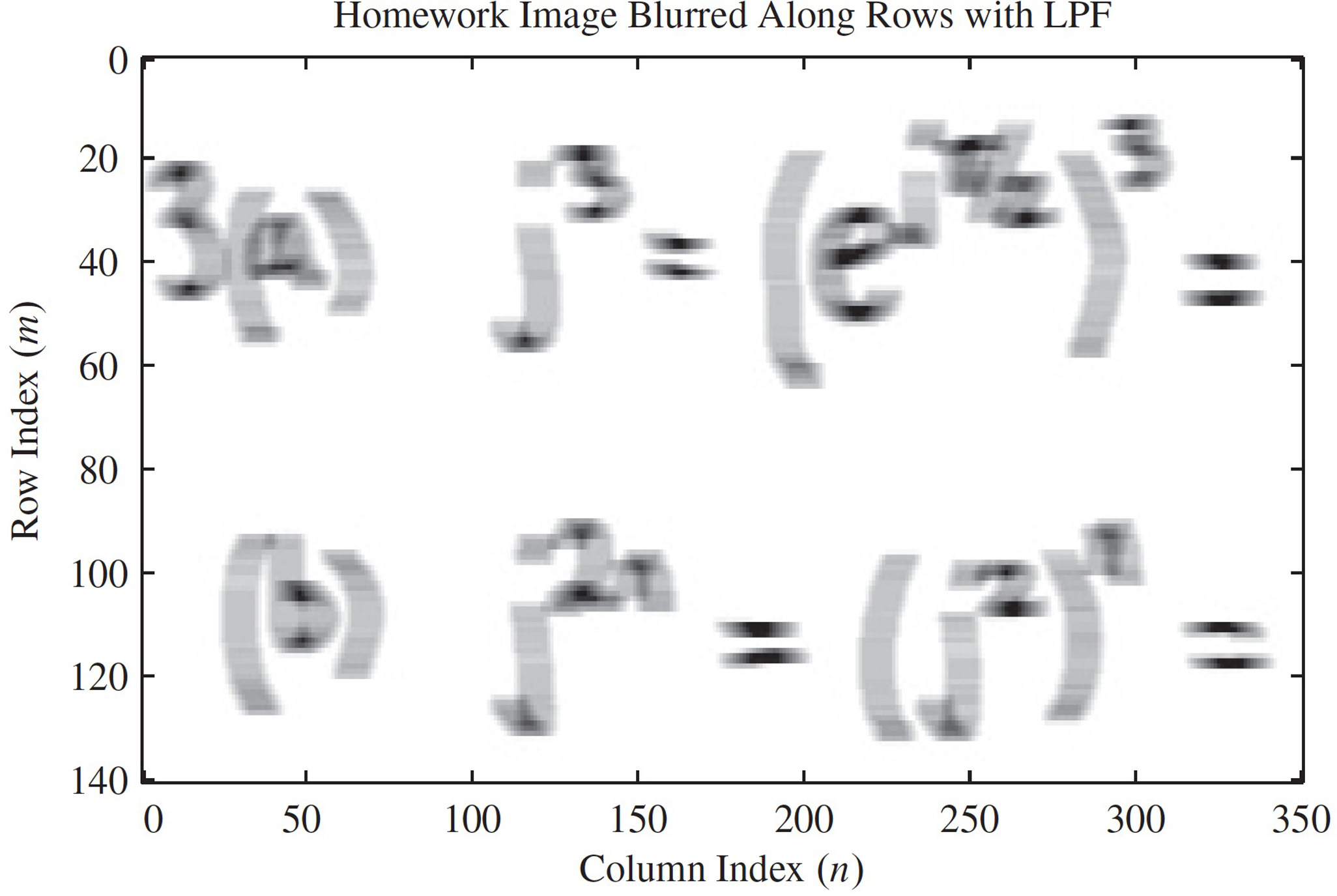 Horizonal
Blur only
Aug 2016
© 2003-2016, JH McClellan & RW Schafer
41
FILTER ROWS & COLUMNS
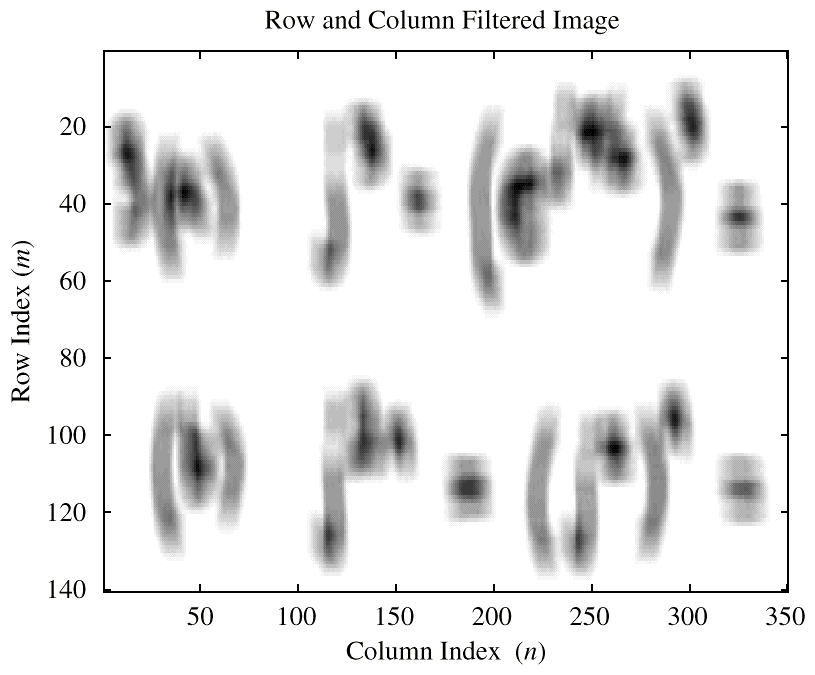 Blur in both
dimensions
Aug 2016
© 2003-2016, JH McClellan & RW Schafer
42
B & W IMAGE
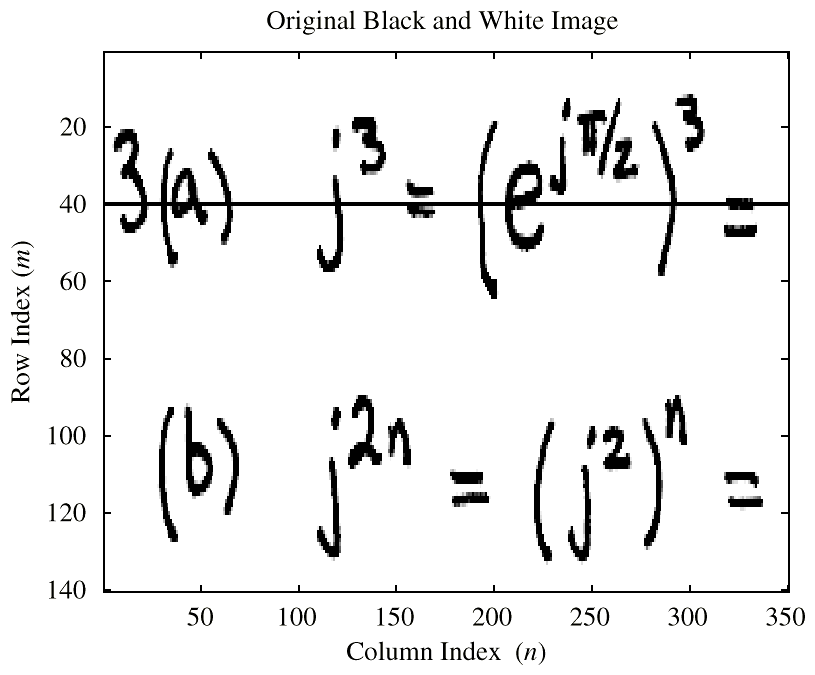 Aug 2016
© 2003-2016, JH McClellan & RW Schafer
43
ROW of B&W IMAGE
BLACK = 255
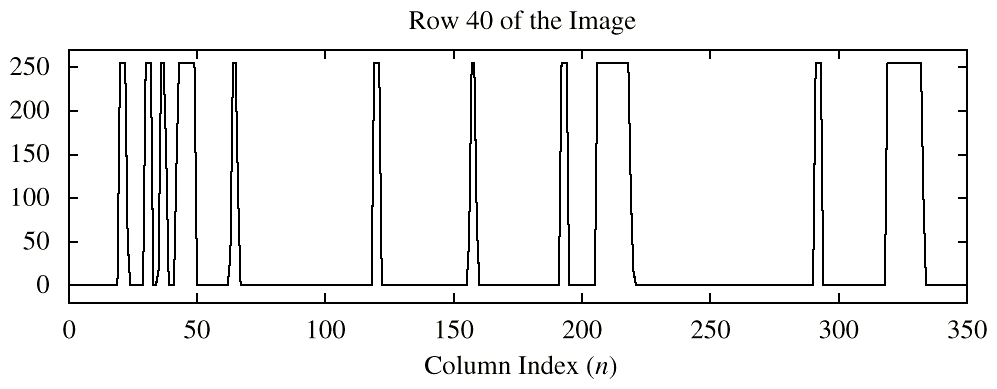 WHITE = 0
Aug 2016
© 2003-2016, JH McClellan & RW Schafer
44
FILTERED ROW of IMAGE
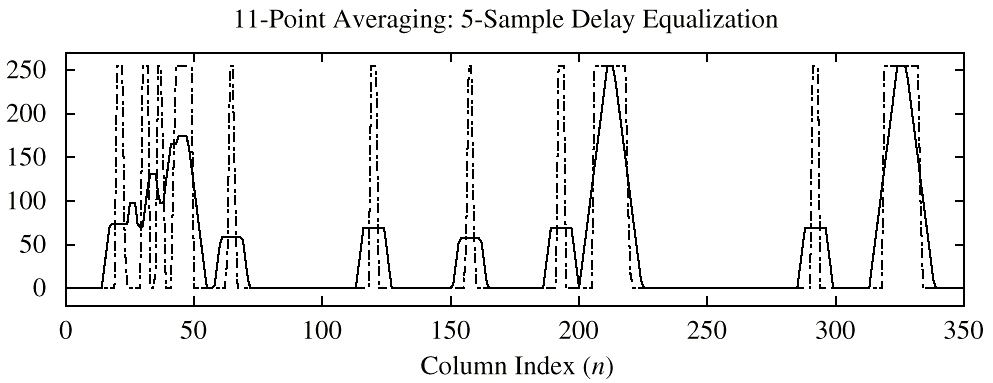 ADJUSTED DELAY by 5 samples
Aug 2016
© 2003-2016, JH McClellan & RW Schafer
45
B&W IMAGE with COSINE
FILTERED: 11-pt AVG
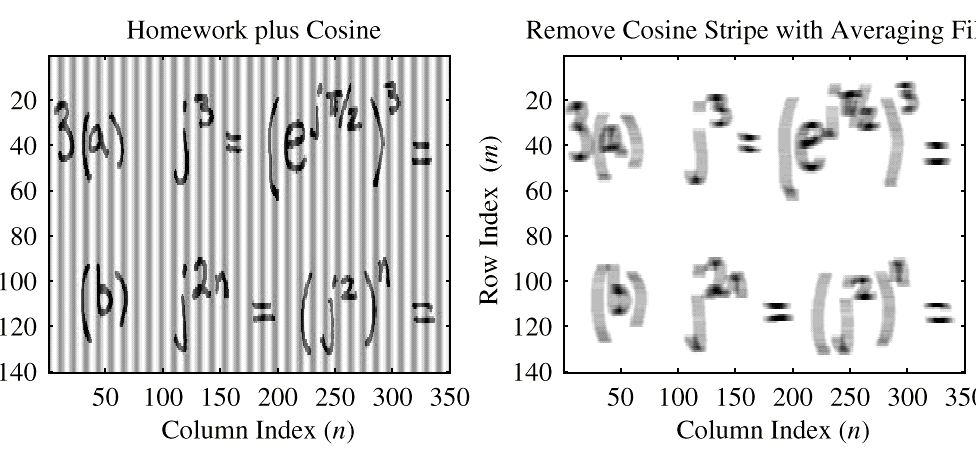 Aug 2016
© 2003-2016, JH McClellan & RW Schafer
46
FILTERED B&W IMAGE
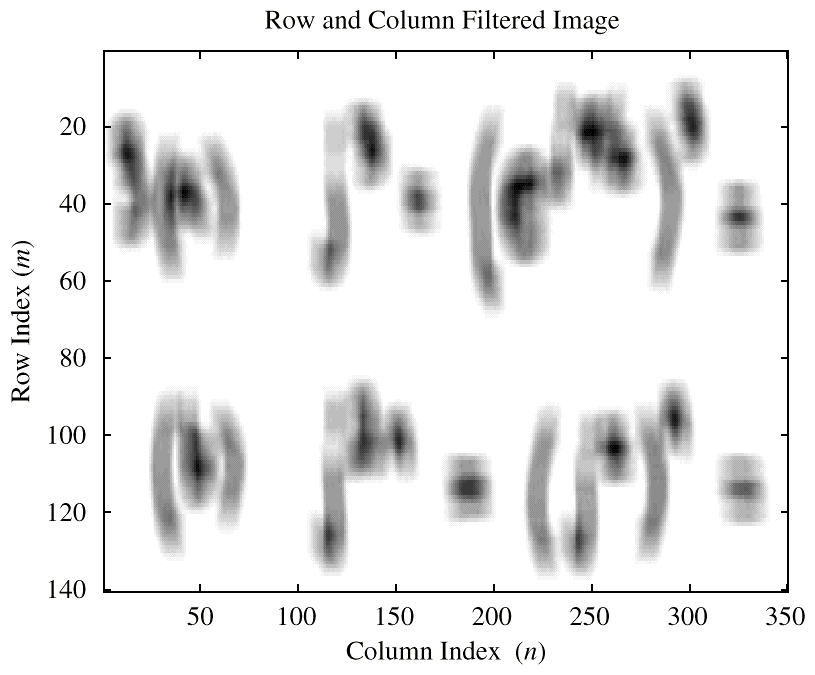 LPF:
BLUR
Aug 2016
© 2003-2016, JH McClellan & RW Schafer
47
EFFECTIVE Freq. Response
Assume NO Aliasing, then
ANALOG FREQ <--> DIGITAL FREQ



So, we can plot:
Scaled Freq. Axis
DIGITAL FILTER
ANALOG FREQUENCY
Aug 2016
© 2003-2016, JH McClellan & RW Schafer
48
x[n]
y[n]
TIME & FREQ DOMAINS
LTI:     Linear & Time-Invariant
COMPLETELY CHARACTERIZED by:
IMPULSE RESPONSE h[n]    (time domain)
FREQUENCY RESPONSE


Two DOMAINS: time & frequency
Go back and forth QUICKLY
Aug 2016
© 2003-2016, JH McClellan & RW Schafer
49
MULTIPLY MAGS
ADD PHASES
SINUSOID thru FIR
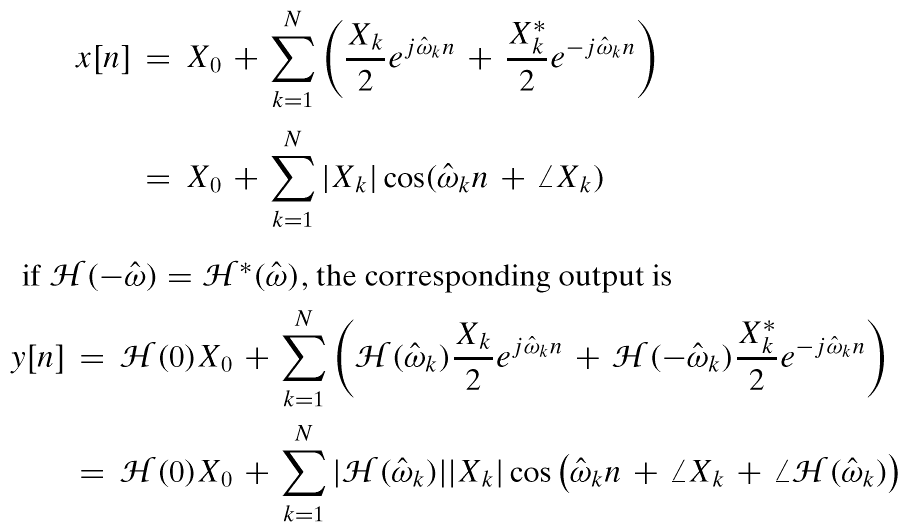 Aug 2016
© 2003-2016, JH McClellan & RW Schafer
50
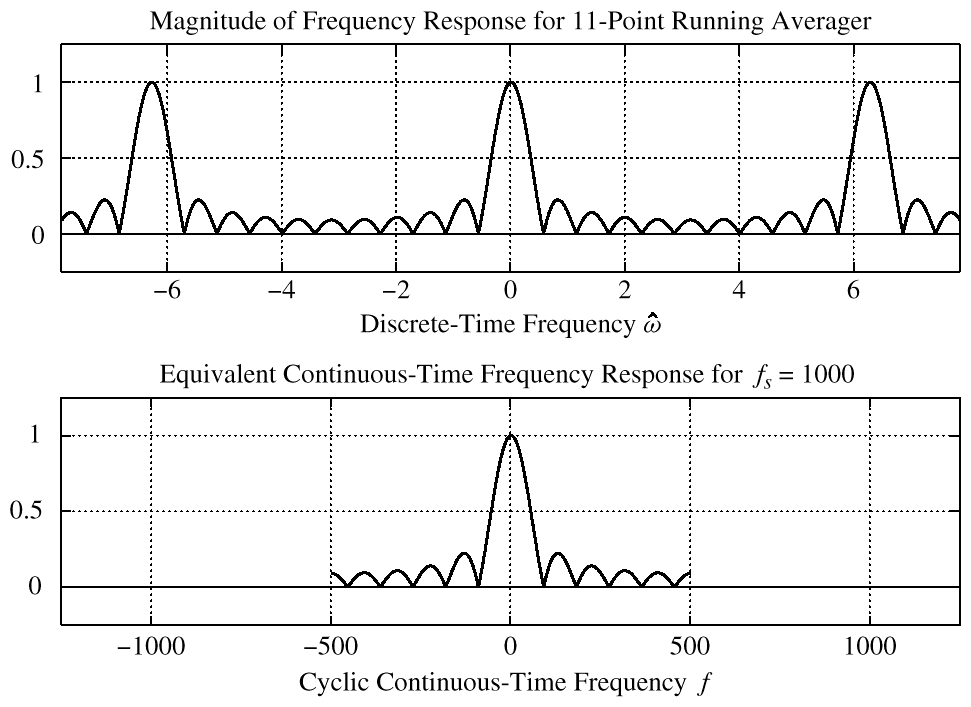 DIGITAL FILTER
EFFECTIVE RESPONSE
LOW-PASS FILTER
Aug 2016
© 2003-2016, JH McClellan & RW Schafer
51